ИННОВАЦИОННЫЙ ПРОЕКТ
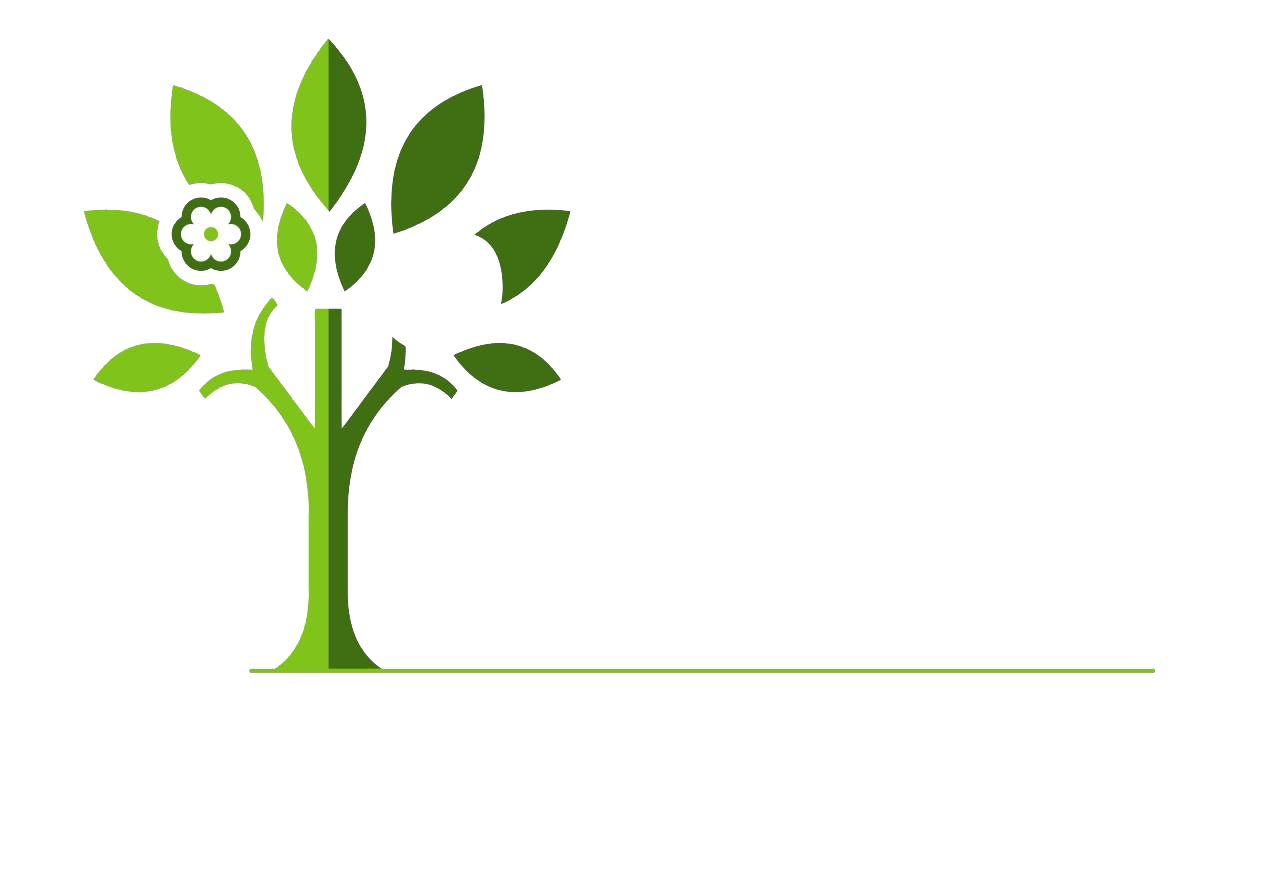 МИНИ-АГРОКОМПЛЕКС КАК МЕХАНИЗМ РАННЕЙ ПРОФОРИЕНТАЦИИ ДОШКОЛЬНИКОВ НА СЕЛЬСКОХОЗЯЙСТВЕННЫЕ ПРОФЕССИИ НАСТОЯЩЕГО И БУДУЩЕГО
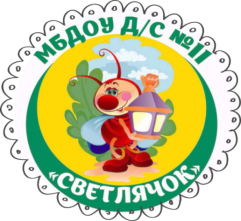 МБДОУ д/с №11
г. Тимашевск
разработка и экспериментальная проверка практико-ориентированной модели ранней профориентации детей на сельскохозяйственные профессии настоящего и будущего, востребованные современным обществом
Цель инновационного проекта
Объект инновационной деятельности
образовательный процесс ДОО
Предмет инновационной деятельности
ранняя профориентация детей на сельскохозяйственные профессии настоящего и будущего
Задачи проекта
Разработать и реализовать психолого-педагогические, организационные, кадровые и материально-технические условия
Разработать нормативно-правовое и методическое обеспечение
Разработать и реализовать механизмы ранней профориентации на сельскохозяйственные профессии настоящего и будущего
Разработать и реализовать мониторинг эффективности реализации проекта
Обогатить практику ранней профориентации инновационным содержанием образования
Основная идея проекта
Обеспечение функционирования практико-ориентированной предметно-развивающей образовательной среды
Организационные условия
Материально-технические условия
Психолого-педагогические условия
Кадровые условия
Новая практико-ориентированная модель ранней профориентации воспитанников ДОО на сельскохозяйственные профессии настоящего и будущего
Мини - агрокомплекс
Развитие интереса к профессиям сельскохозяйственного направления
Включение детей в трудовую сельскохозяйственную деятельность
Инновационность
Авторская модель ранней профориентации воспитанников ДОО
Нормативно-правовое и методическое обеспечение проекта
Инновационное содержание инженерно-технологического образования (парциальная программа, дополнительные образовательные программы)
Критерии эффективности инновационной деятельности
Полнота разработанных нормативно-правовых документов по проблеме инновационной деятельности. Наличие нормативно-правовой базы по проблеме.
1
2
2
Степень разработанности учебно-методического и научно-методического обеспечения инновационной деятельности в образовательной организации.
Степень разработанности учебно-методического и научно-методического обеспечения инновационной деятельности в образовательной организации.
Влияние изменений, полученных в результате инновационной деятельности, на качество образования воспитанников в области формирования интереса и мотивации к сельскохозяйственному труду.
Влияние изменений, полученных в результате инновационной деятельности, на качество образования воспитанников в области формирования интереса и мотивации к сельскохозяйственному труду.
3
3
Влияние изменений, полученных в результате инновационной деятельности, на рост профессиональных компетенций педагогических и руководящих работников.
Влияние изменений, полученных в результате инновационной деятельности, на рост профессиональных компетенций педагогических и руководящих работников.
4
4
5
5
Информационное сопровождение и трансляция опыта инновационной деятельности.
Информационное сопровождение и трансляция опыта инновационной деятельности.
Разработанная модель ранней профориентации воспитанников ДОО на сельскохозяйственные профессии настоящего и будущего
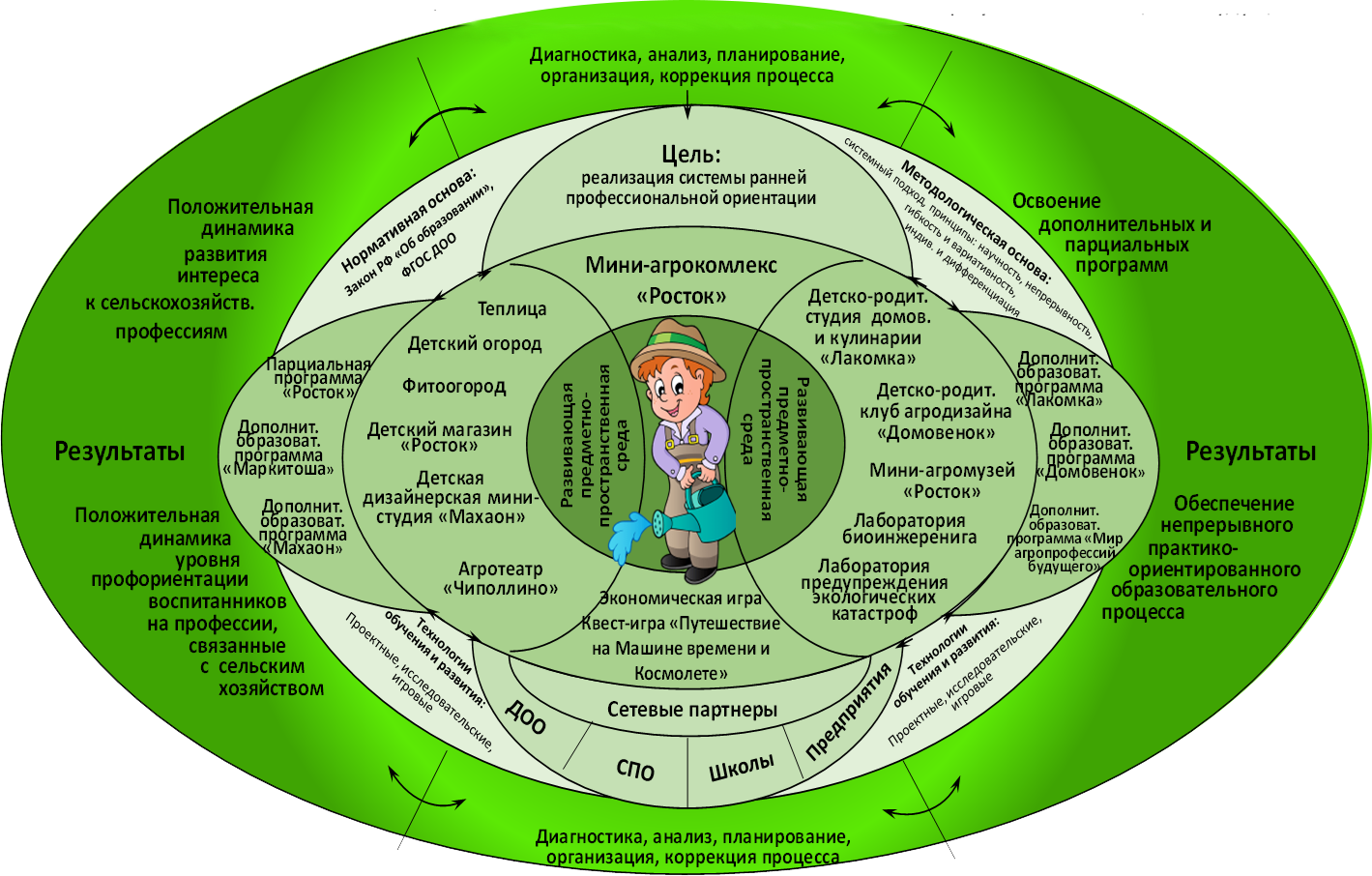 Методическое пособие
В пособии рассматривается система работы детско-родительского клуба в детском саду, направленная на формирование у детей старшего дошкольного возраста позитивного отношения к профессиям, связанным с сельскохозяйственным трудом взрослых, посредством ранней профориентации дошкольников и освоения навыков совместной работы с родителями.
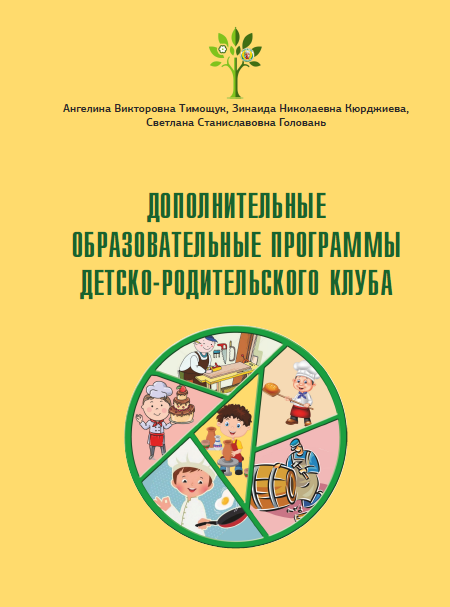 Ссылка на продукты инновационной деятельности
https://детский-сад-11.рф/?page_id=13778
Диссеминация инновационного опыта:
Семинар-практикум
«Организация эффективного сетевого взаимодействия по вопросам ФГОС ДО, новых педагогических технологий, анализа зарубежных образовательных технологий» МБУ «ЦРО»
МО Тимашевский район
Семинар «Основные средства повышения уровня профессиональной компетентности педагогических работников, как необходимого условия повышения качества современного образования» МБУ «ЦРО» МО Тимашевский район
Педагогический форум
«Управление модернизацией и качеством образования в условиях реализации национального проекта «Образование» МБУ «ЦРО» МО Тимашевский район
I научно-практическая конференция «Реализация естественно-научного профиля и организация агроклассов: модели, ресурсы, возможности сетевого взаимодействия»
г. Усть-Лабинск
IV краевой фестиваль образовательных инноваций «От инновационных идей до методических пособий»
ГБОУ ИРО Краснодарского края
ГОРОД                     РАЙОН                   КРАЙ
КОНТАКТЫ:
352700
Краснодарский край
г. Тимашевск
мкр-н Сахарный завод, д.8
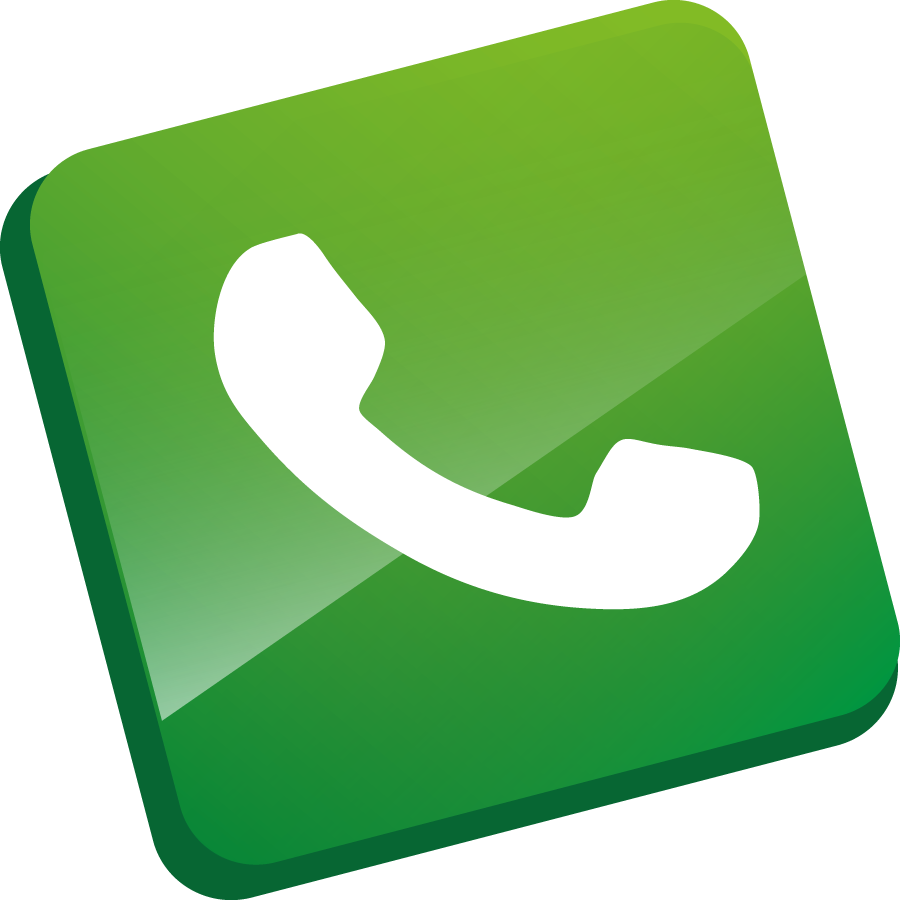 8 (861) 305-35-77
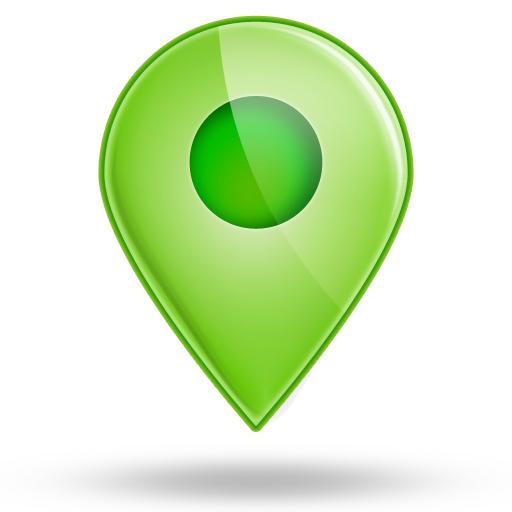 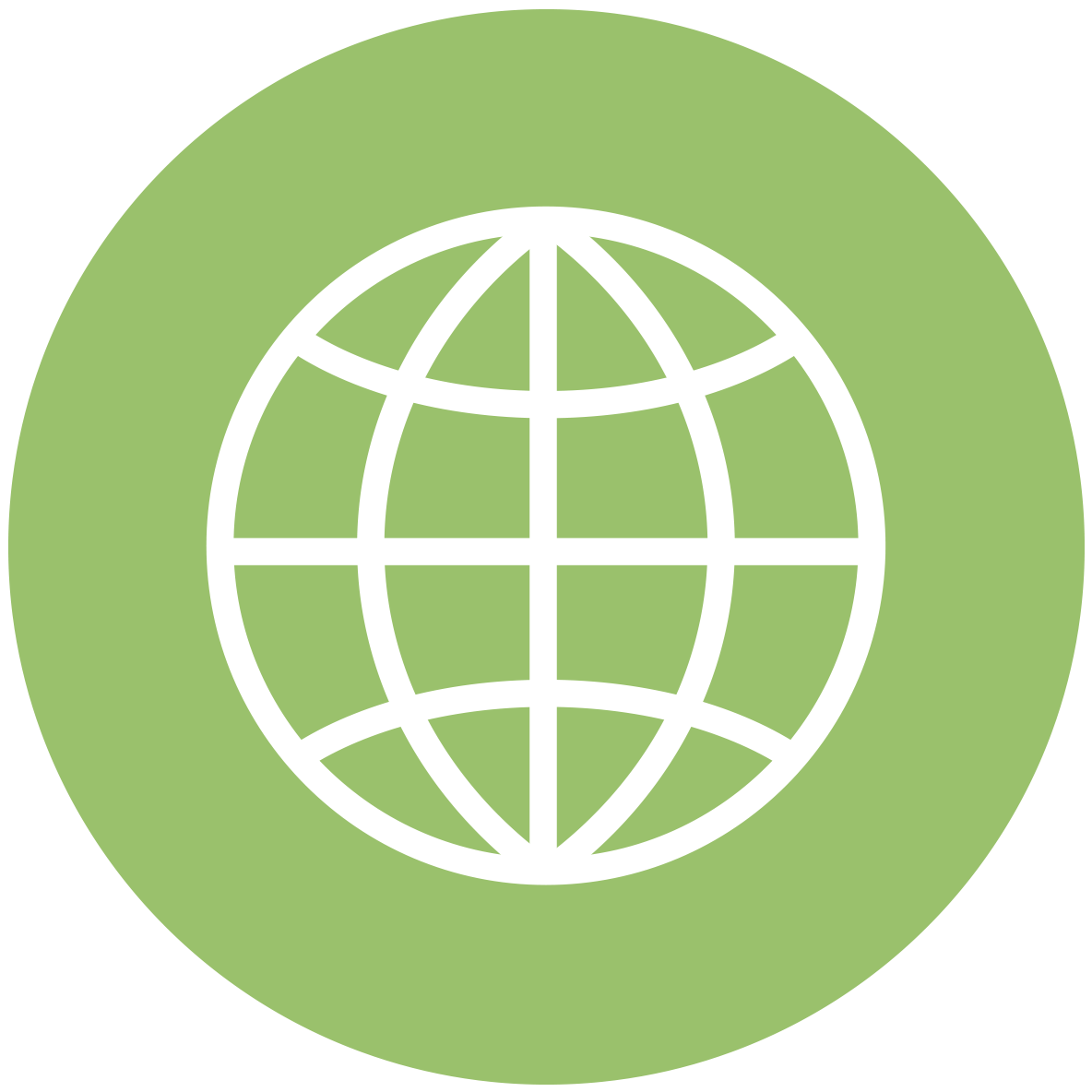 11mdou@inbox.ru
2020